The Lay Summary
Promote your work and make science accessible for all…
Elaine T. Kiriakopoulos, MD, MSc & Daniel Staemmler, PhD
19 March 2019
Guest Speakers
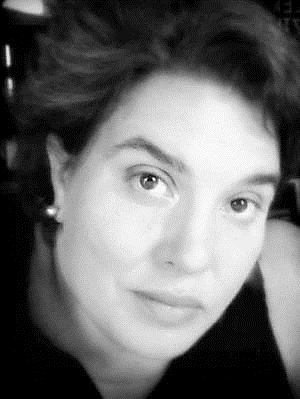 Elaine T. Kiriakopoulos, MD, MSc
Director, Health Communications & Engagement
Epilepsy Foundation
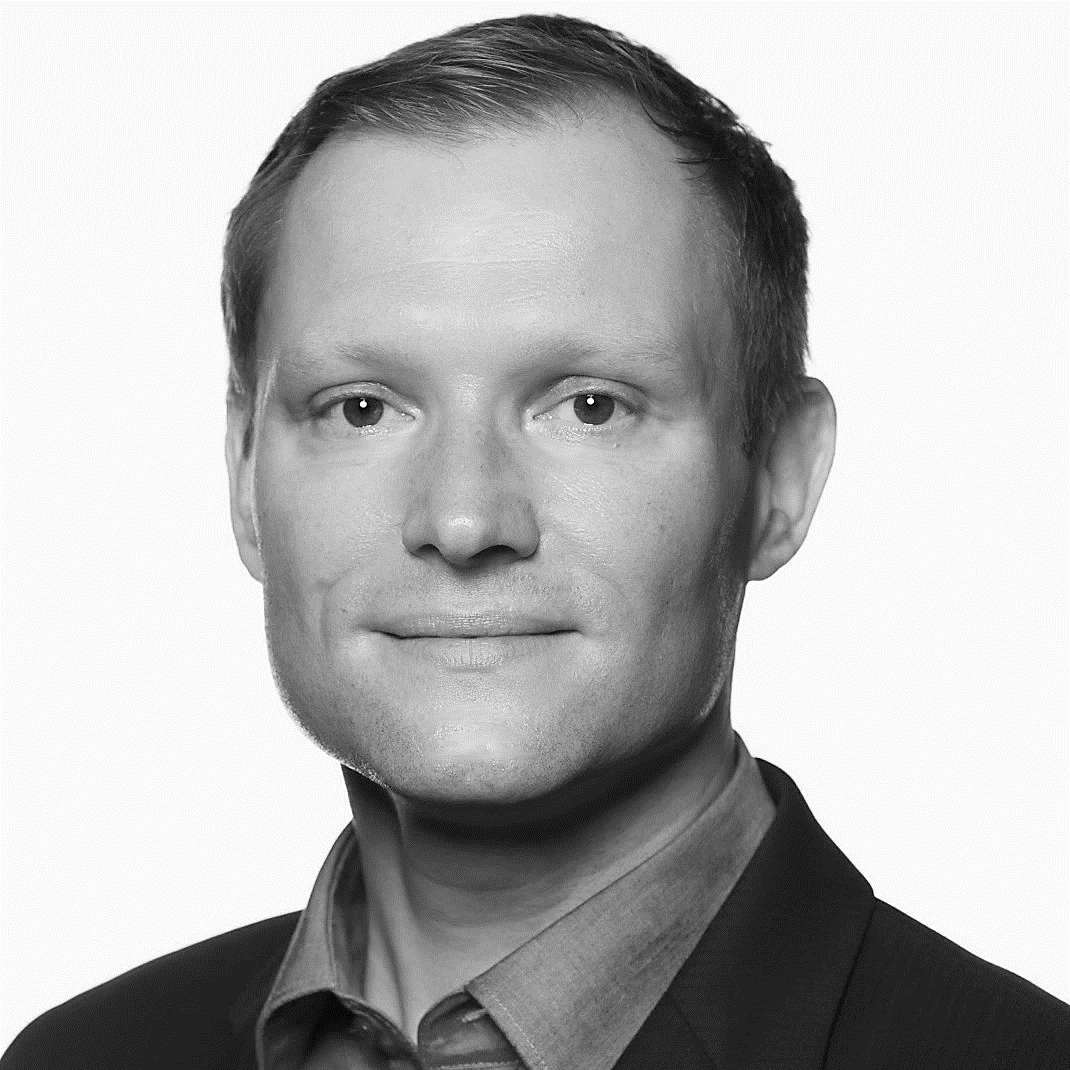 Daniel Staemmler, PhD
Executive Publisher in Health & Medical Sciences
STM Journal Publishing, Elsevier
WHAT?
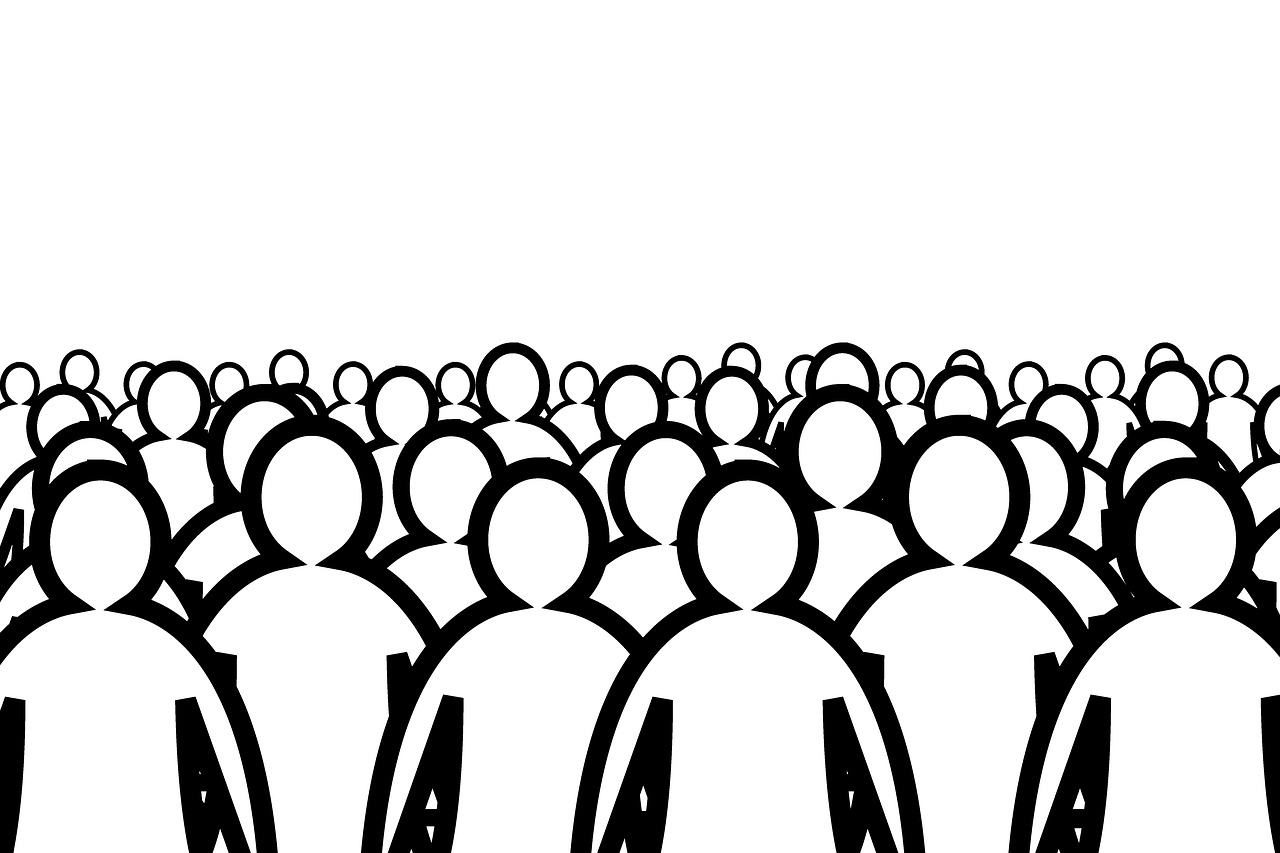 A lay summary…
Makes research accessible to the general public.
A lay summary…
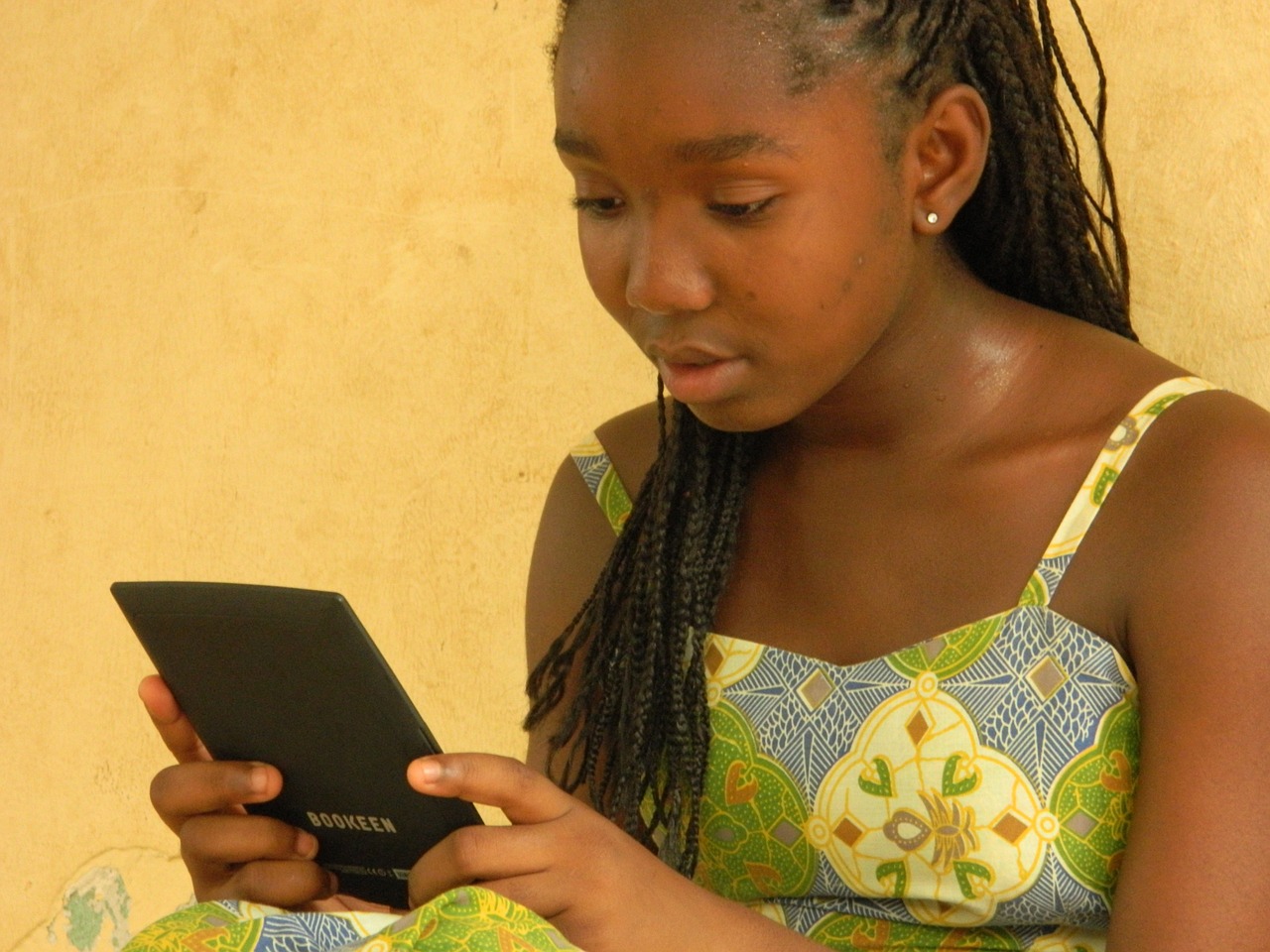 Engages new readers in science.
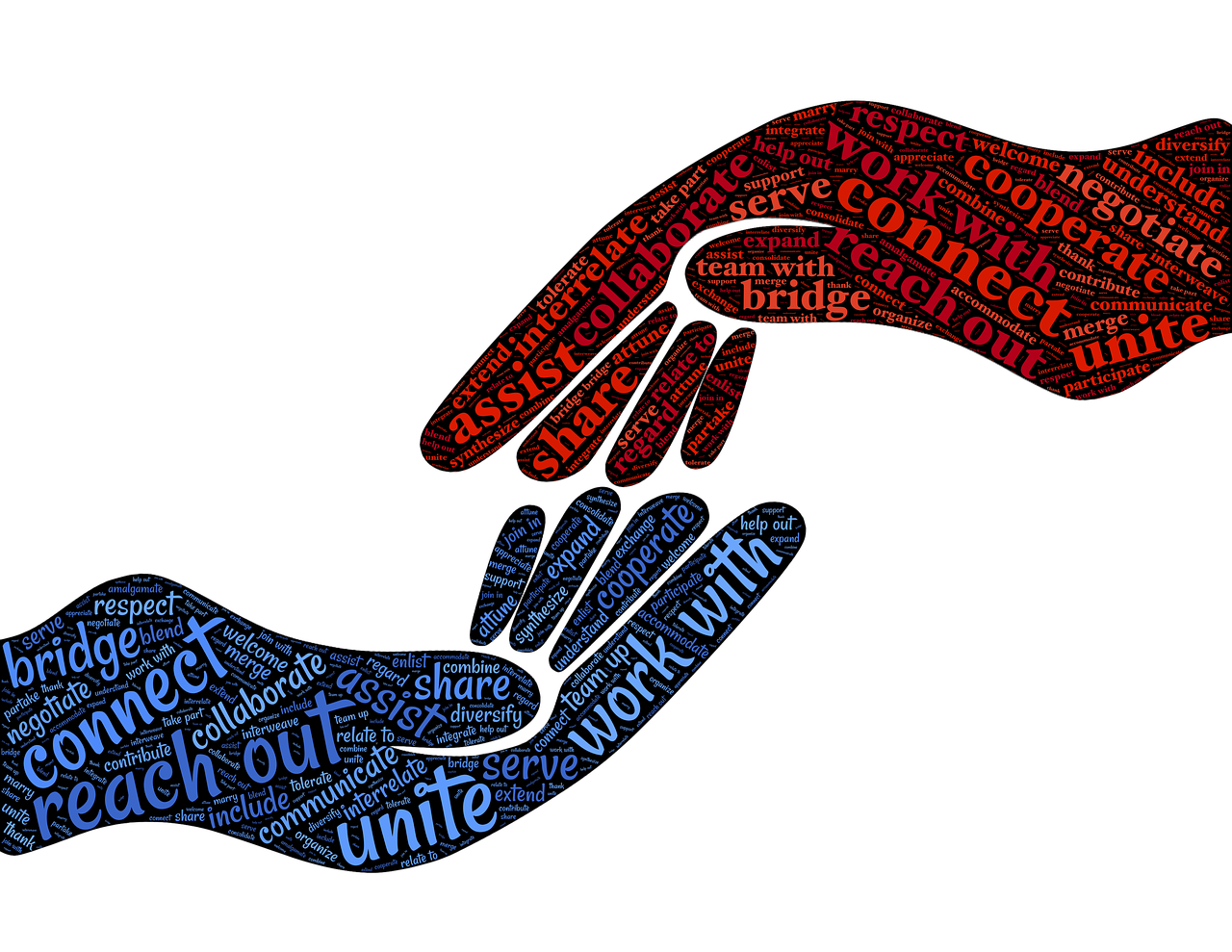 A lay summary…
Increases possibility…
… of collaboration
A lay summary…
Raises the visibility of scientific research.
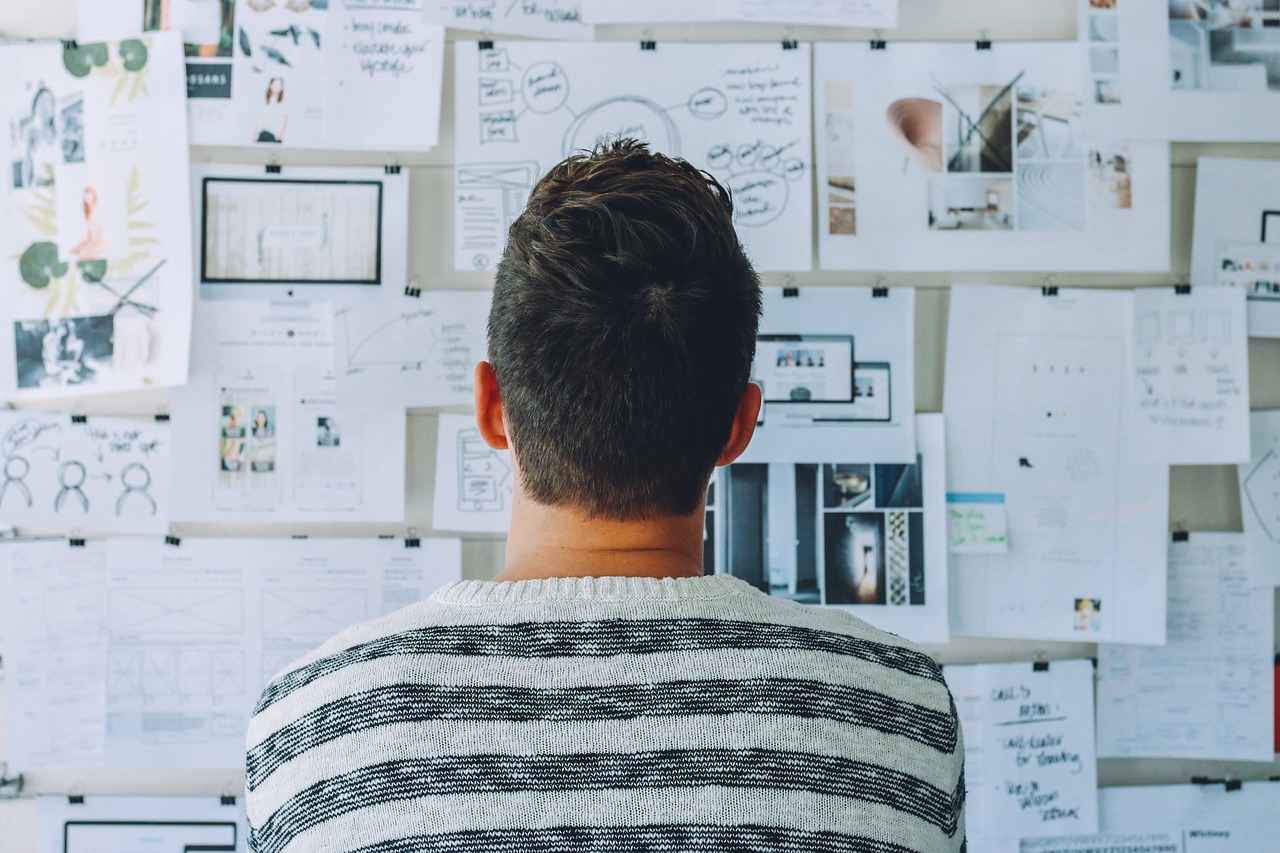 HOW?
“Anything, even the conceptually most complex material, can be written for general audiences without any dumbing down. Of course you have to explain things carefully. This goes back to Galileo, who wrote his great books as dialogues in Italian, not a treatises in Latin. And to Darwin, who wrote The Origin of Species for general readers. I think a lot of people pick up Darwin’s book and assume it must be a popular version of some technical monograph, but there is no technical monograph. That’s what he wrote...”

-Stephen Jay Gould
YOUR STORY TO TELL...
SAMPLE LAY SUMMARY OUTLINE
Introduction 

Purpose

Description of study

Summary of findings

What does this mean?
FIRST IMPRESSIONS
Open with take home message

Be up front and direct

what is most important to share?
A Randomized Controlled Trial of a Manual-based Psychosocial Group Intervention for Young People with Epilepsy (PIE)
Epilepsy is the most common serious childhood neurologic disorder. A diagnosis of epilepsy requires a young person to make psychological and behavioral adjustments to manage their epilepsy.

Research has demonstrated that young people with epilepsy have increased levels of depression and social anxiety, and decreased self-esteem. Studies also show that low levels of epilepsy knowledge correlate with more psychological problems in young people.

Group interventions may be an effective way to provide psychosocial care for young people with epilepsy.
WHY ARE WE HERE?




SAYS WHO?







SO WHAT?
AVOID SCIENCE JARGON
BLAH
  LAH
BLAH
jargon is “insider vocabulary”

alienates and excludes audiences

avoid acronyms, abbreviations and complex terms

aim to educate people by explaining complex ideas in a simple way, not by explaining simple ideas in a complex way

your job : make science accessible
B
H
BLAH
UNBOX THE SCIENCE
Know your stuff 
if you do not have a good understanding of the science you will not be able to explain it to others
Know your audience
write for the readers not your colleagues
target stakeholder needs


Know your limits 
consider vehicle for sharing and plan accordingly
no one will complain that a writer makes something too easy to understand
FILTER
science writing filled with detail 

PRIORITIZE details you absolutely need to share, filter out the rest

only the ESSENTIALS

aim for your reader to exit with a real sense of the BIG PICTURE not baffled by the granular detail
“CUT TO THE CHASE”
be concise

get to the point faster

eliminate flowery phrases and unnecessary preamble

visualize the data

efficiency keeps the reader engaged
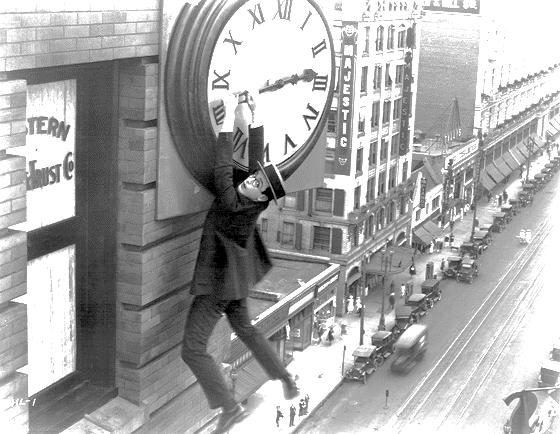 EXAMPLES
It is undeniable and absolutely critical that…
We must…

There were eighteen rats that received antibiotic injections every 12 hours for 7 consecutive days. 
The rats received antibiotics.

We performed a careful analysis of...
We analyzed..

As with all preclinical investigations, it is premature to conclude that either mefloquine or probenecid would be appropriate for use as antiepileptic therapies. 
Mefloquine and probenecid are not yet proven epilepsy therapies.

MRI-guided laser interstitial therapy (MRg-LITT), also known as stereotactic laser ablation, uses laser energy to ablate neural tissue. 
A laser can be used to remove abnormal brain tissue.
CONNECT : STORYTELLING
set the scene : where, who, how, and why the science was done

 help readers understand how the
    research impacts real people by
    telling a story about real people

humans are hardwired for stories

discovery, impact: there is a place for drama and suspense in science
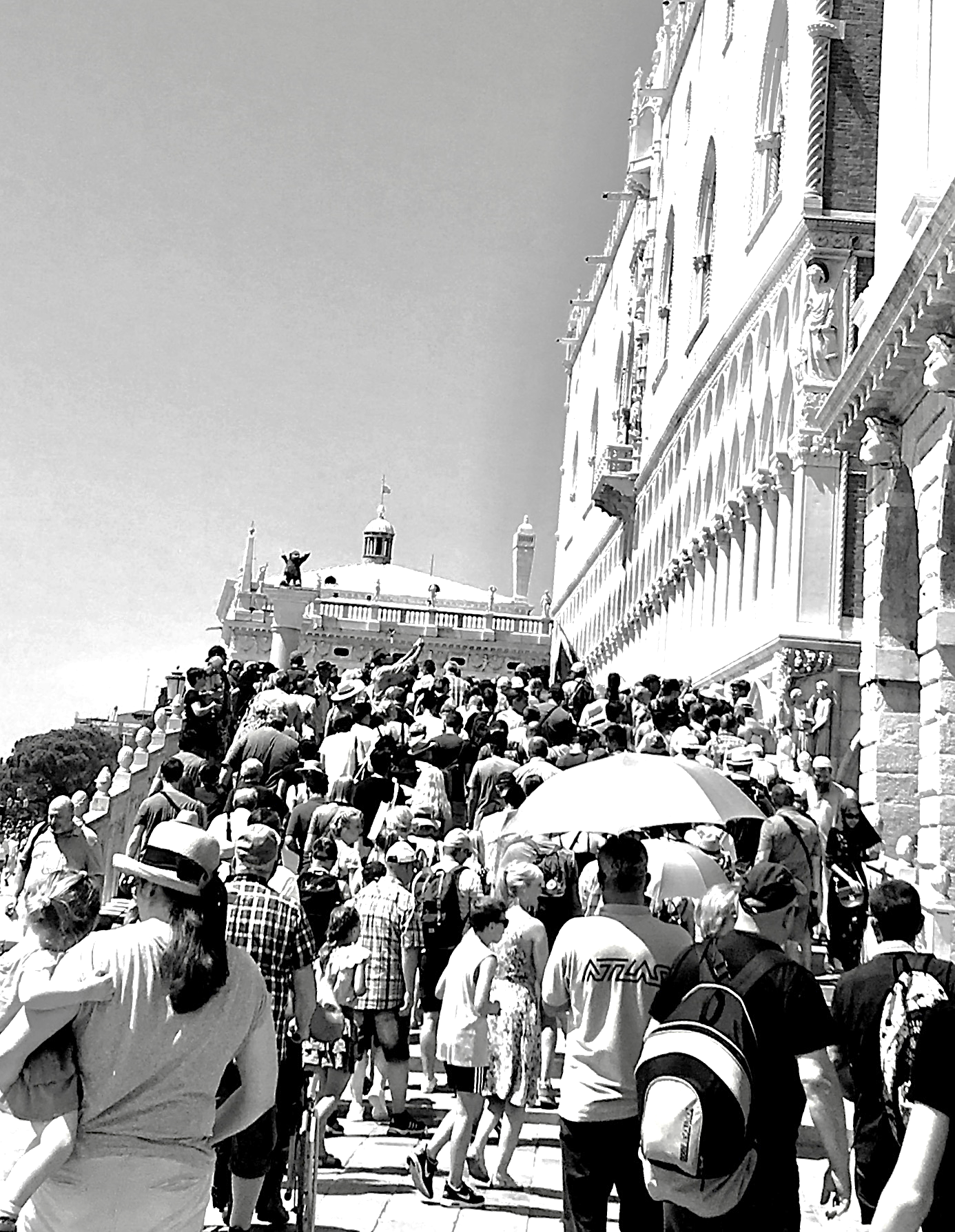 EXAMPLE : CONNECT
The impact of epilepsy will vary for each child and each family.  An early diagnosis of epilepsy can bring extra needs and challenges that impact the wellbeing of a child…”  “…challenges can significantly affect the way families function from day to day. Identifying needs, providing early treatment and ensuring a strong network of support for children and families facing these hurdles is critical to improving health outcomes and quality of life.
fb reader comment: “The opening paragraph is so validating. People don’t understand how many additional conditions there are and the impact it has on a family.”
THE FUTURE
describe potential impact of the study

action items based on the research presented in your summary

beyond the here and now: what the future holds
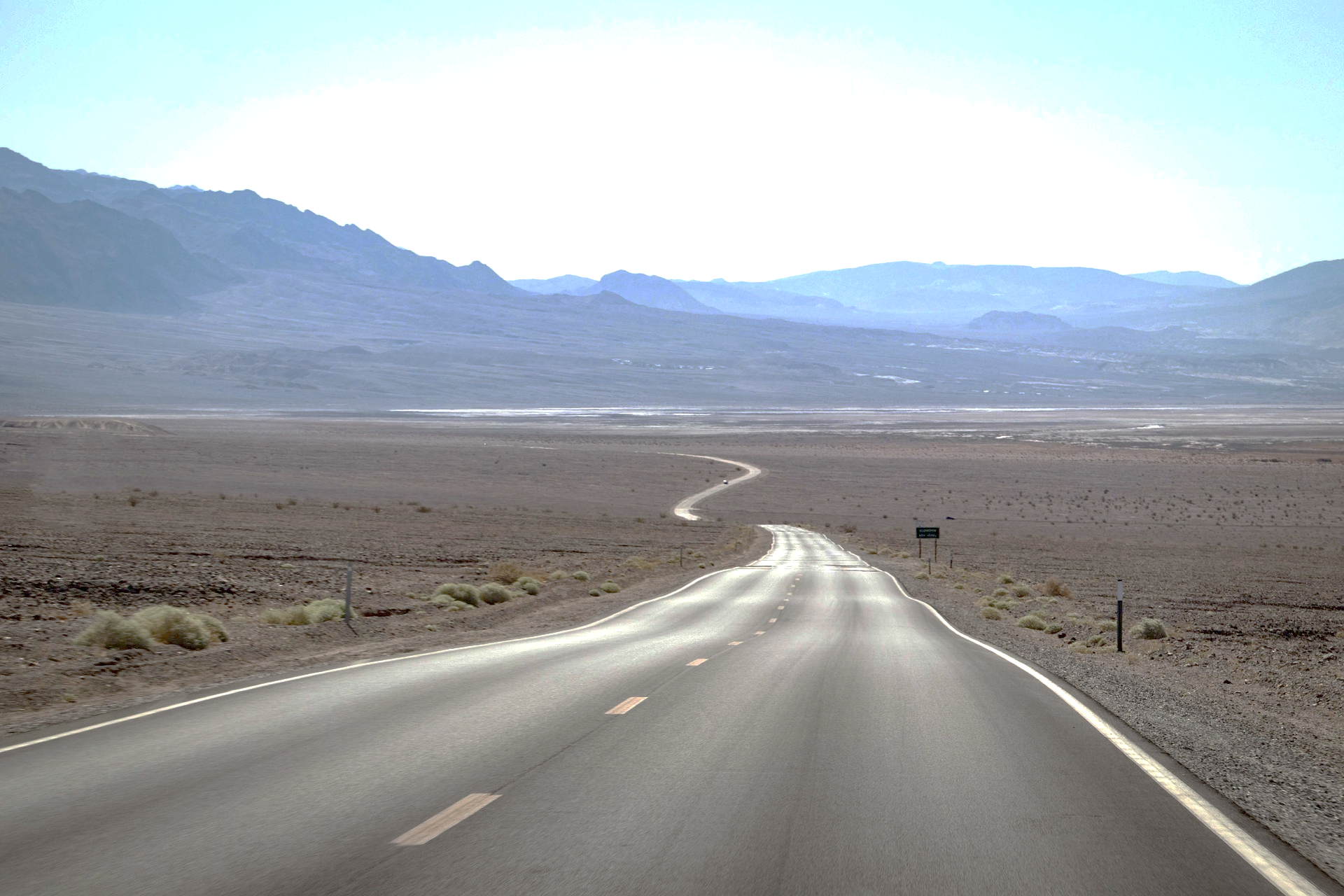 EXAMPLE : ACTION ITEM
This study provides information that supports how epilepsy in young children can have a wide range of impact on families. 




Sharing concerns about your child’s overall health and wellbeing with their epilepsy doctor or nurse will ensure the appropriate assessments, treatments, and supports are in place.”
SHARPEN YOUR SKILLS
read other science writers work

listen to science podcasts

plentiful practice 

step away from the science and consider a writing or storytelling class
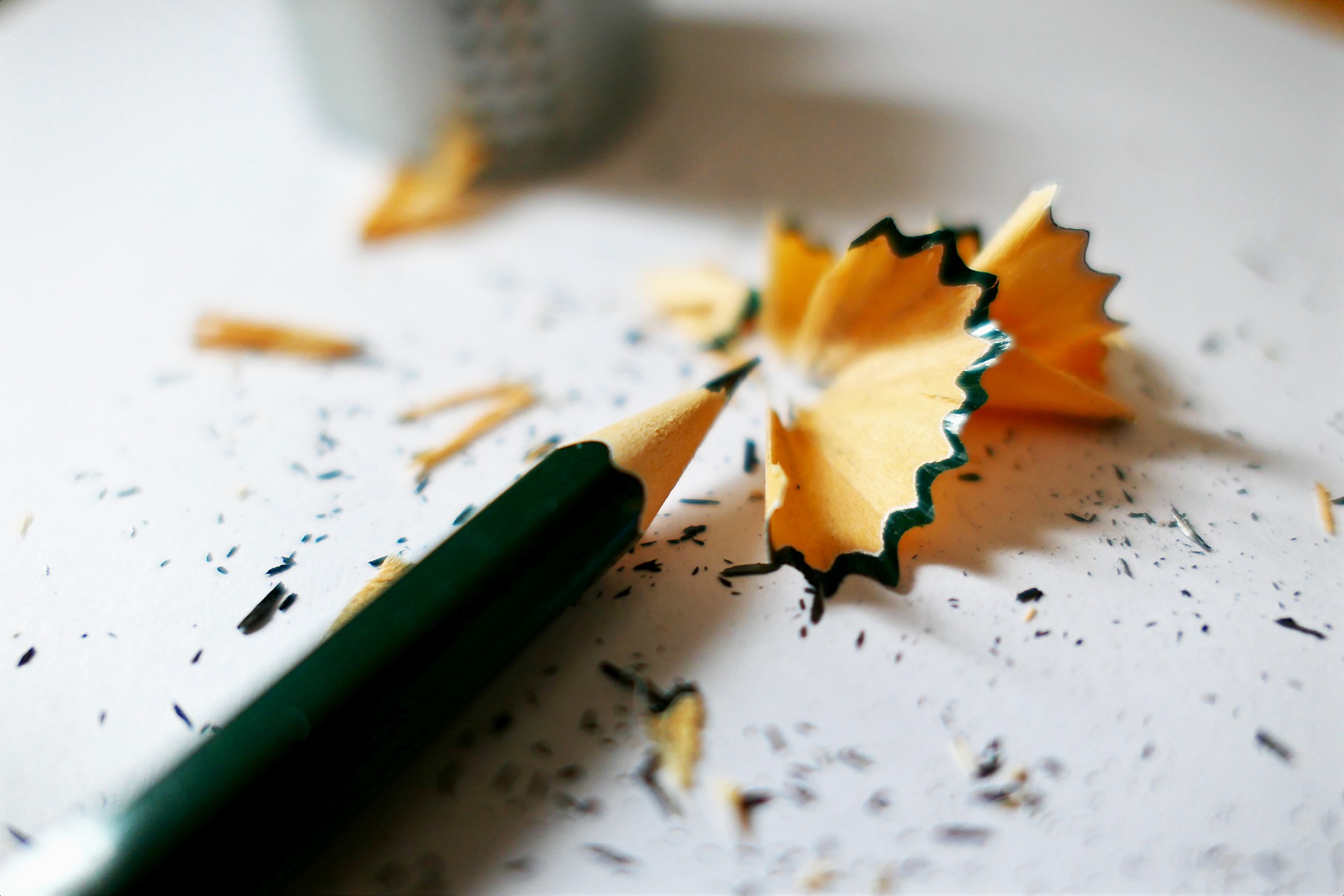 “Science is an integral part of culture. It’s not this foreign thing, done by an arcane priesthood. It’s one of the glories of human intellectual tradition.”
 
- Stephen Jay Gould
WHERE?
THE PATH TO PUBLICATION
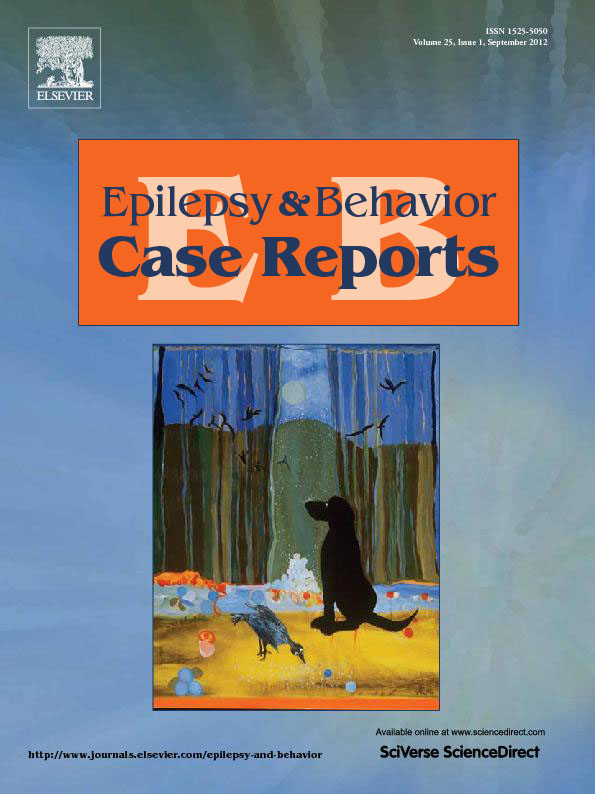 Case report accepted
Email: Explain your research in 100 words
Read by novice and if approved…
Posted on journal homepage https://www.elsevier.com/locate/ebcr
WHERE LAY SUMMARIES LIVE?
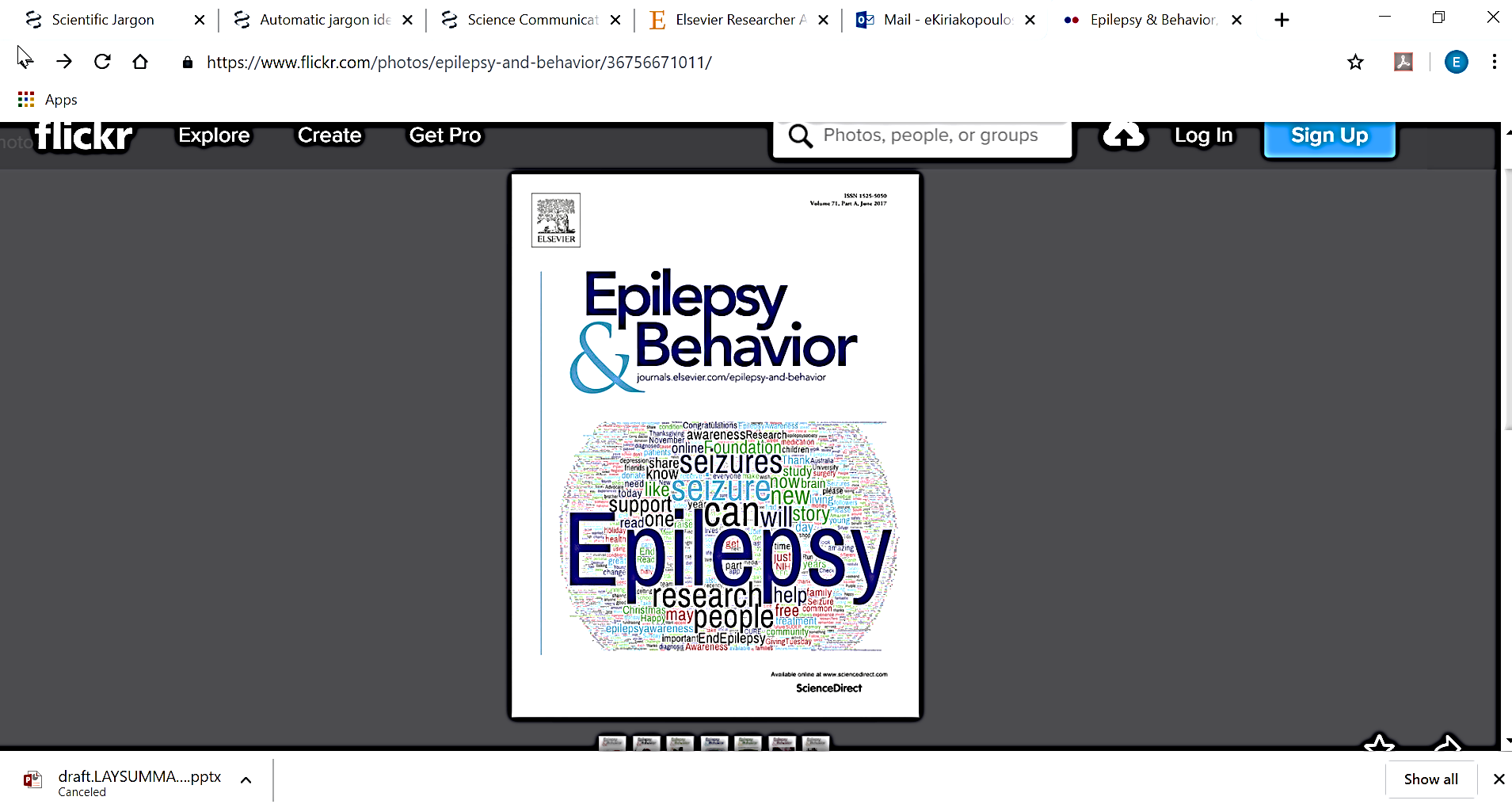 Epilepsy & Behavior

Epilepsy Foundation www.epilepsy.com

Collaborative effort to share science 

address stakeholder needs
WHERE DO LAY SUMMARIES APPEAR?
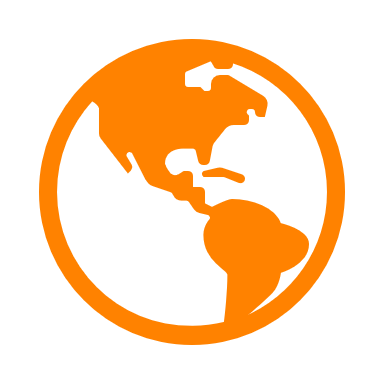 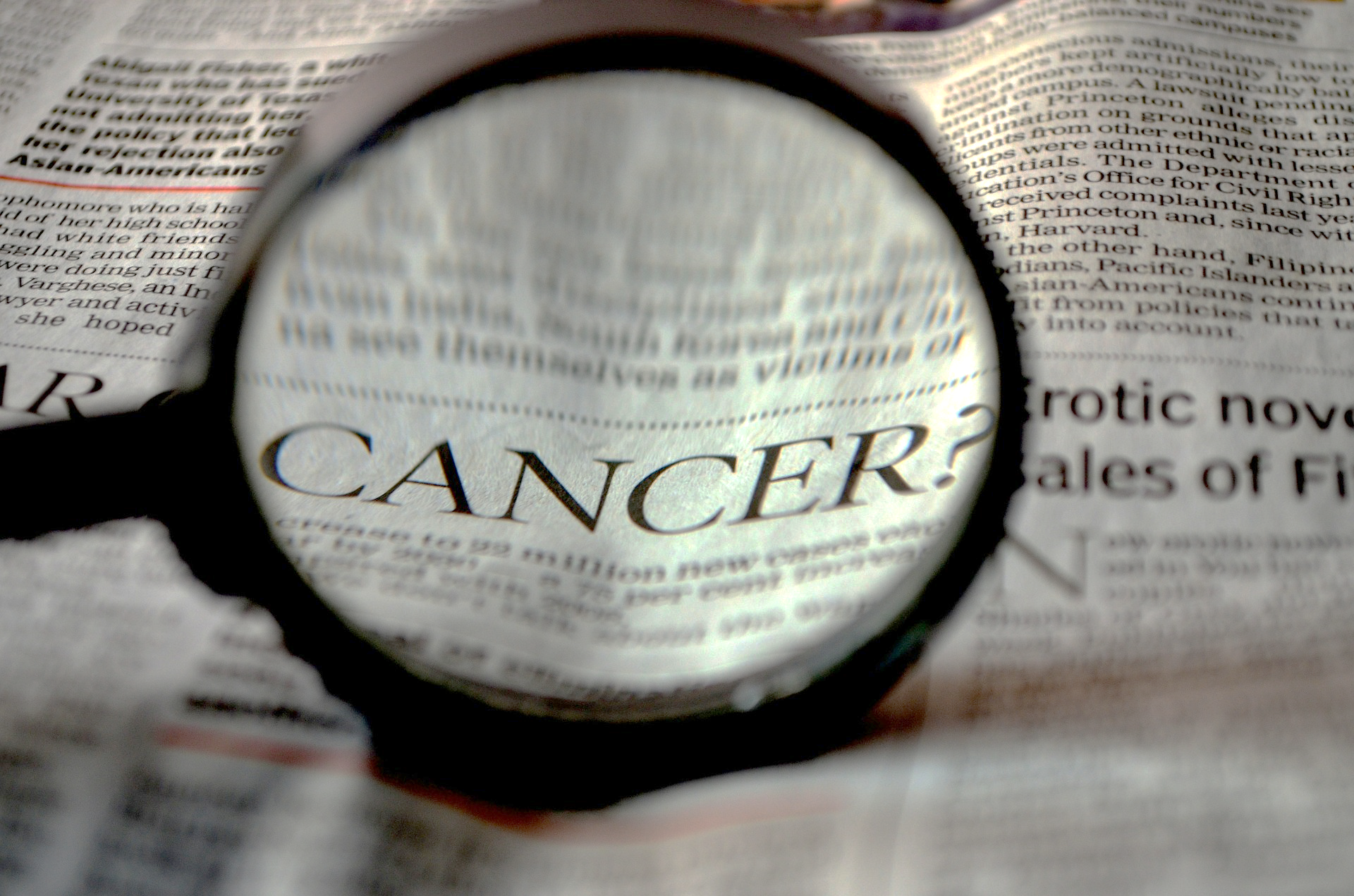 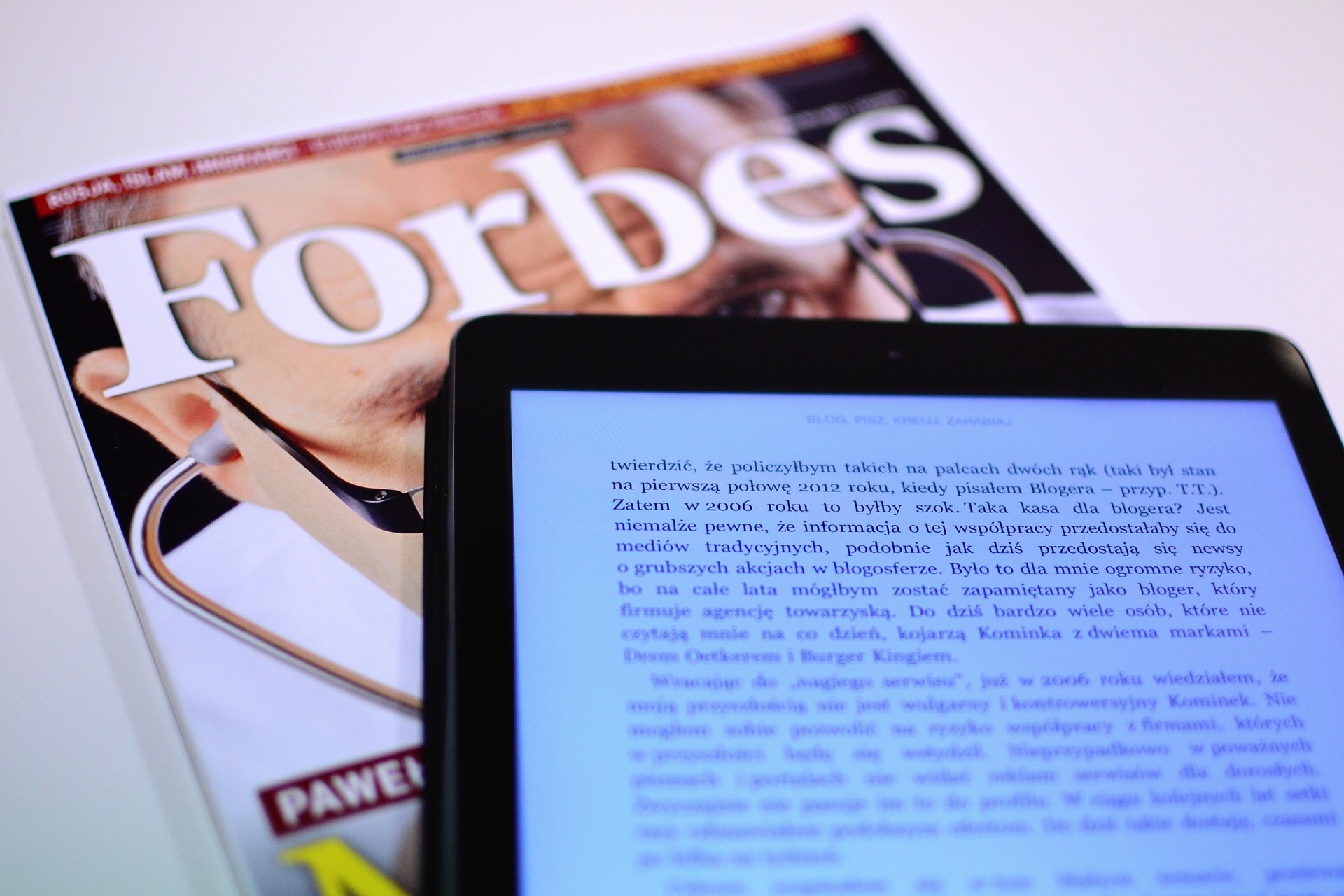 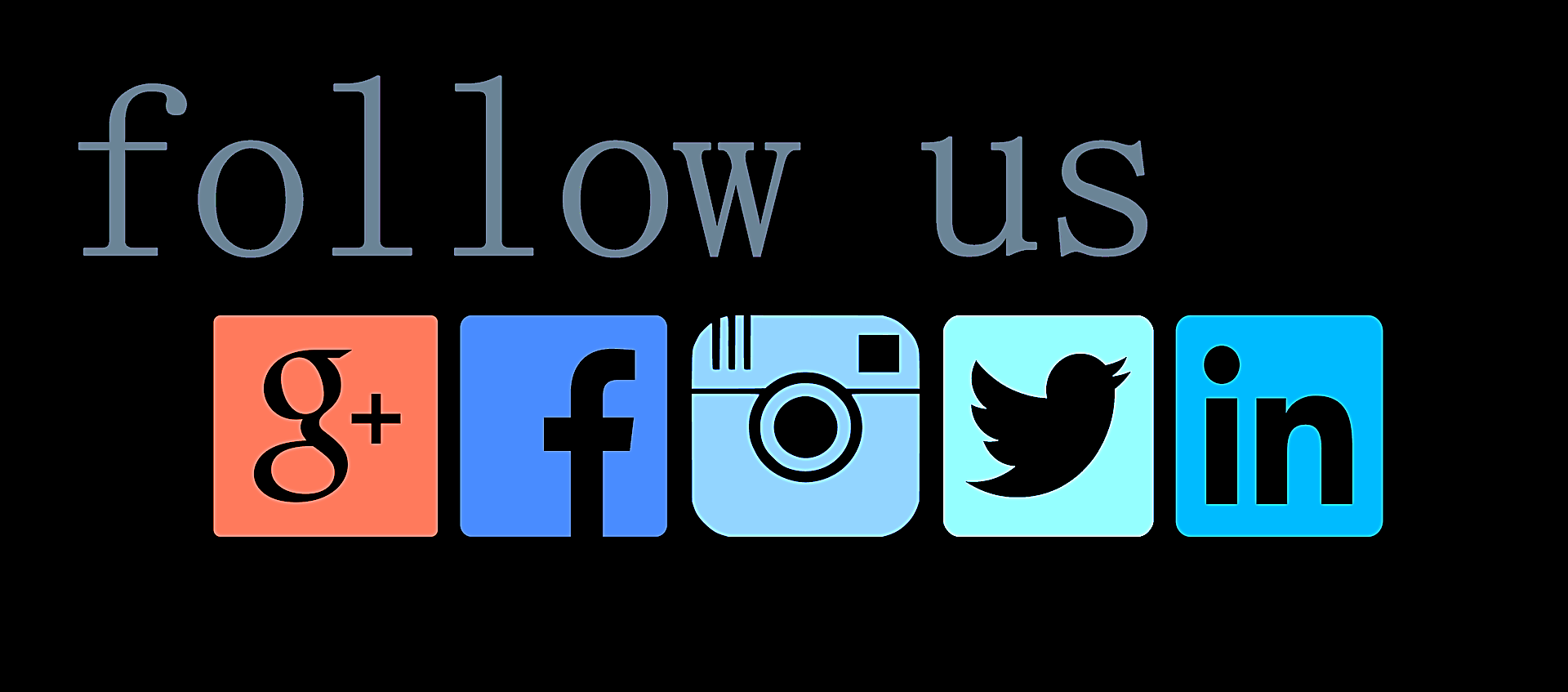 WHY?
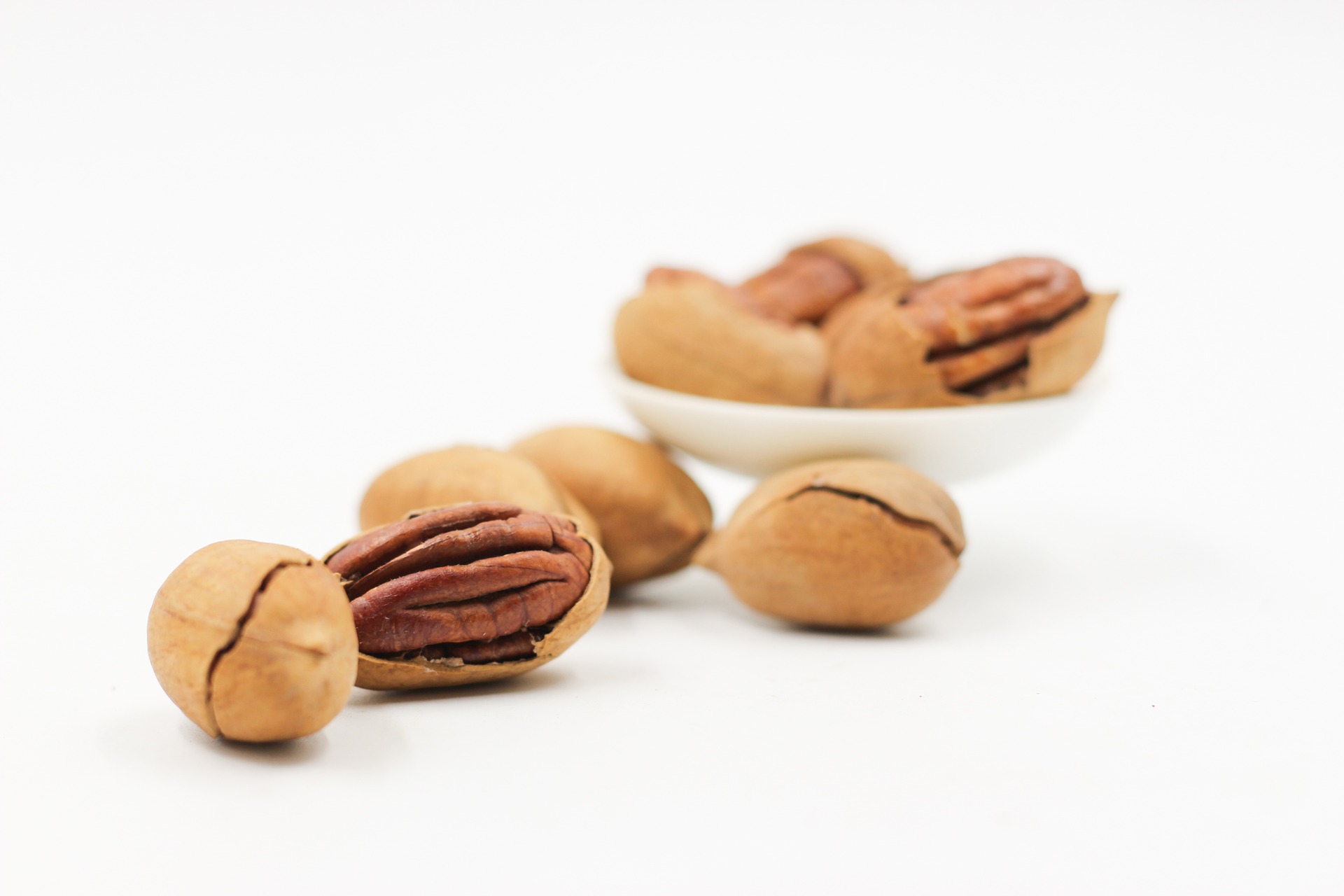 IN A NUTSHELL : THE BENEFITS
Broaden the impact of your research…
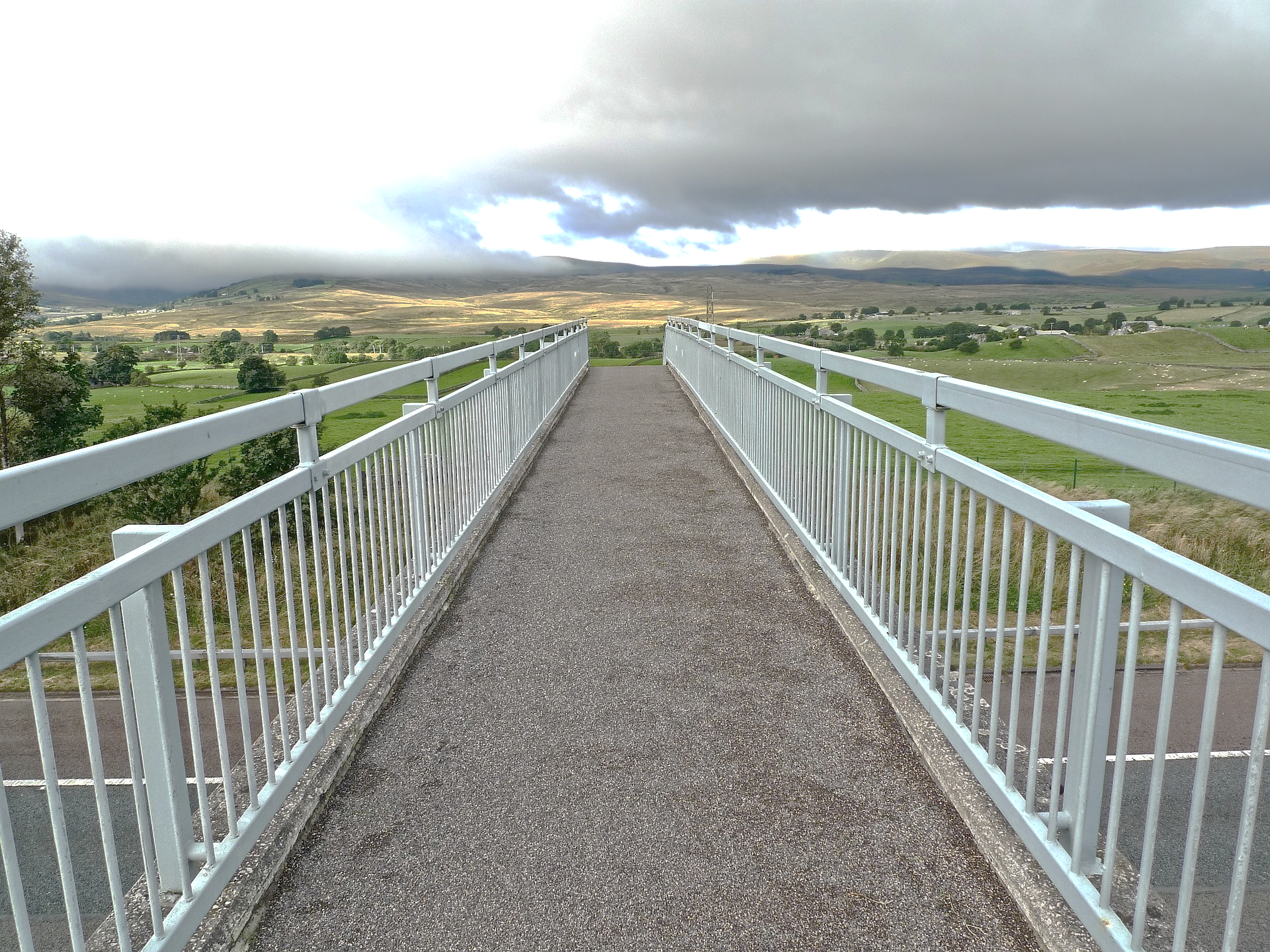 Unlock new collaborations...
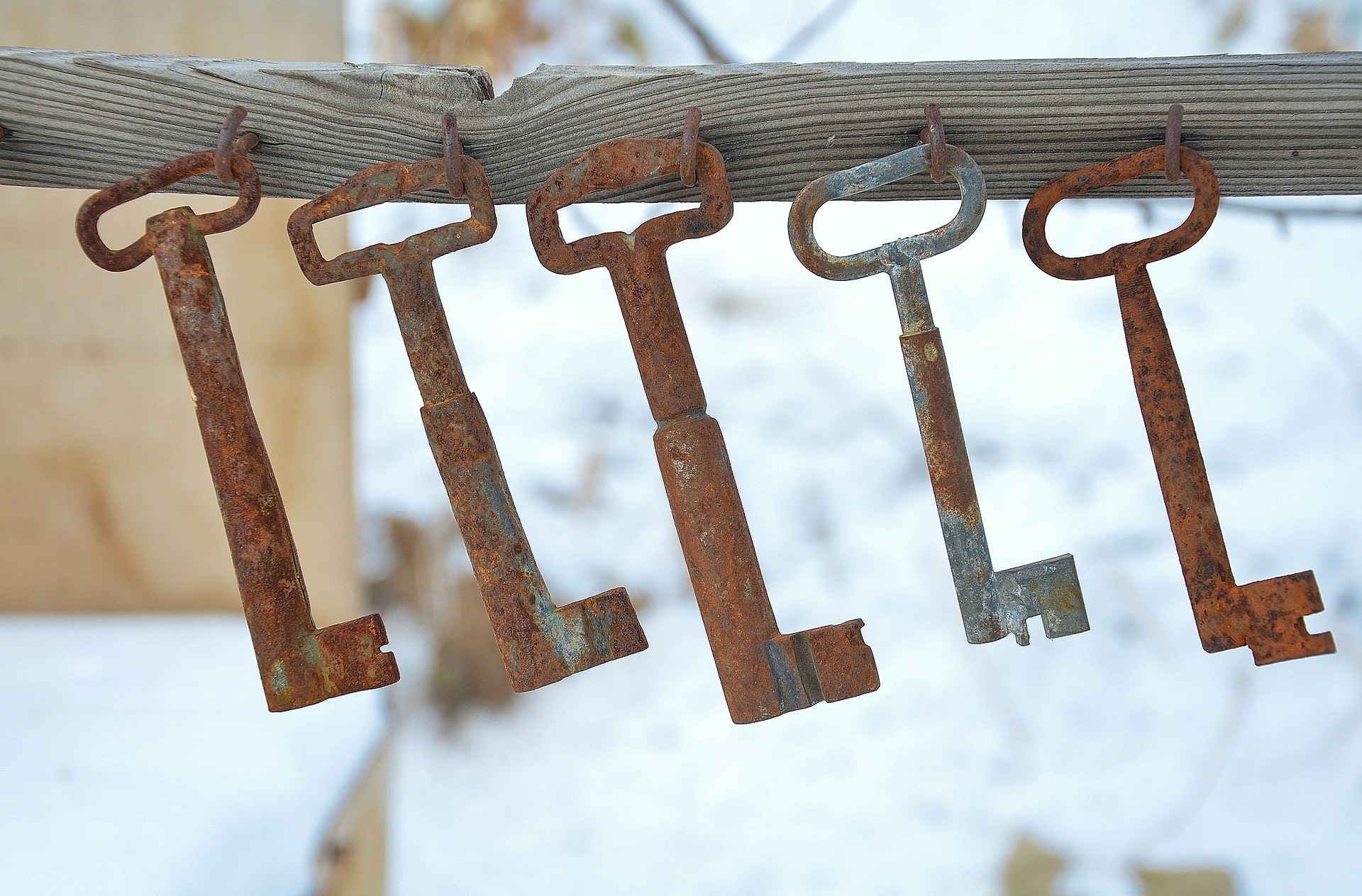 Support your application for funding…
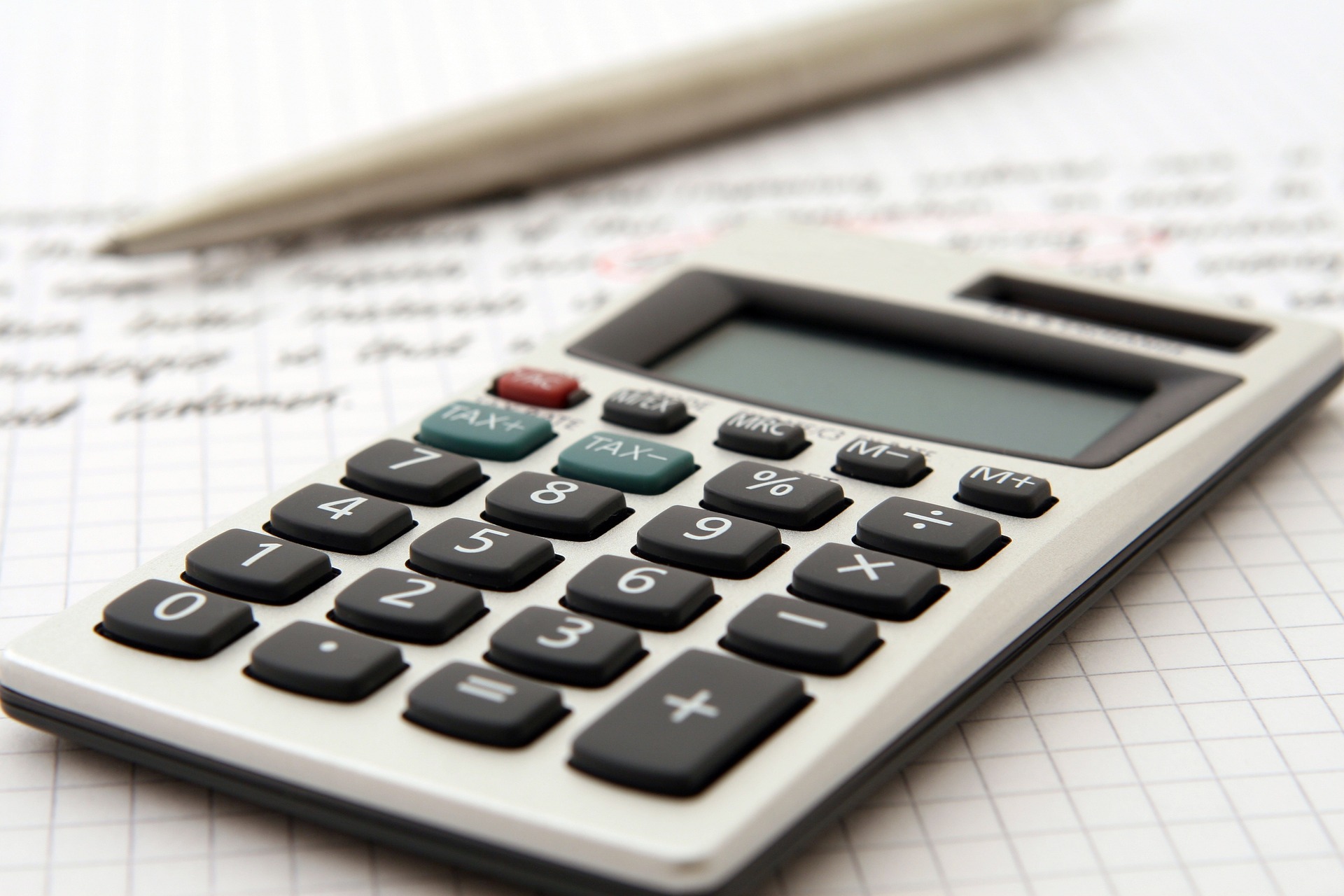 Public Relations
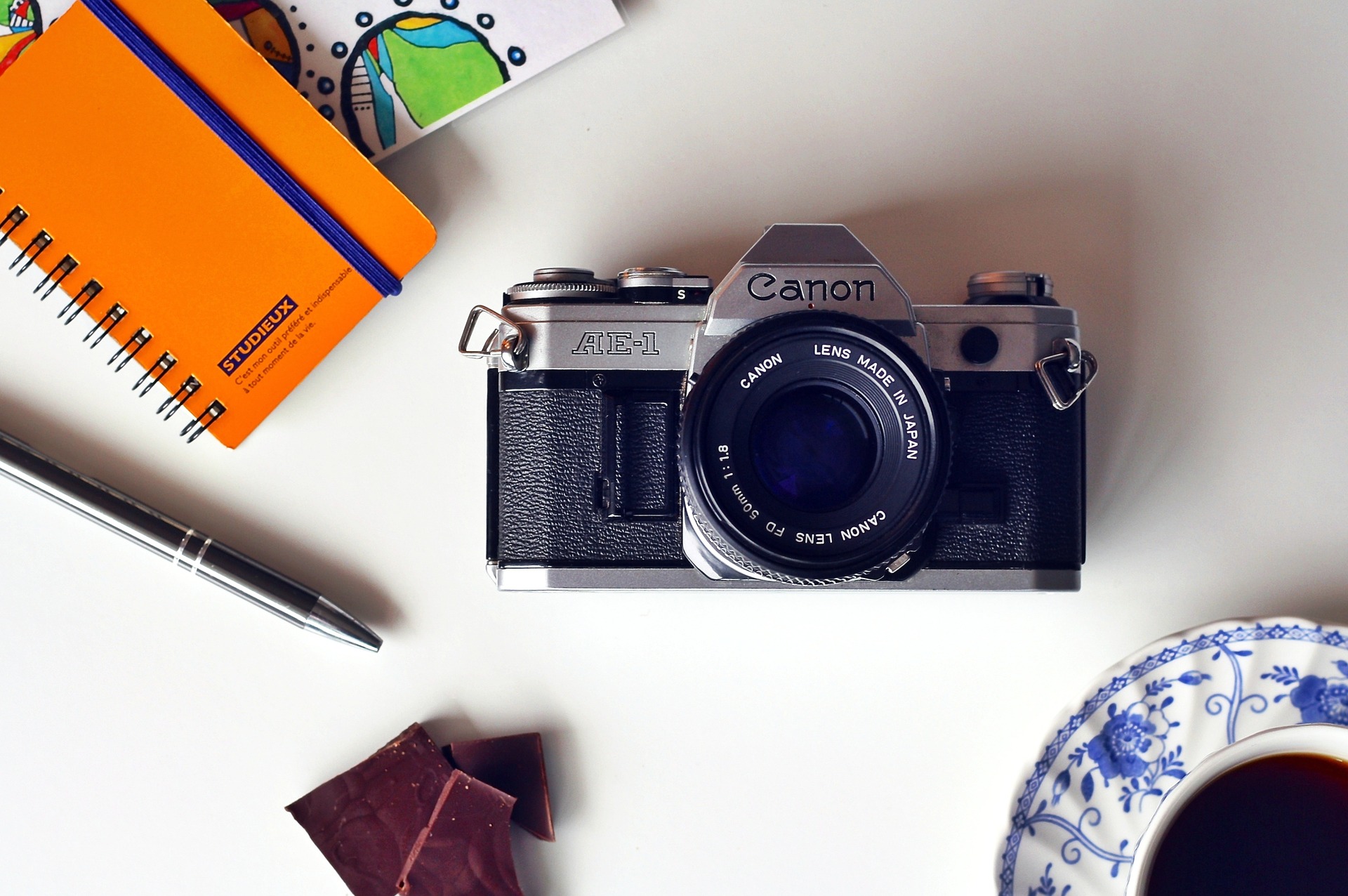 New routes to your scientific discovery…
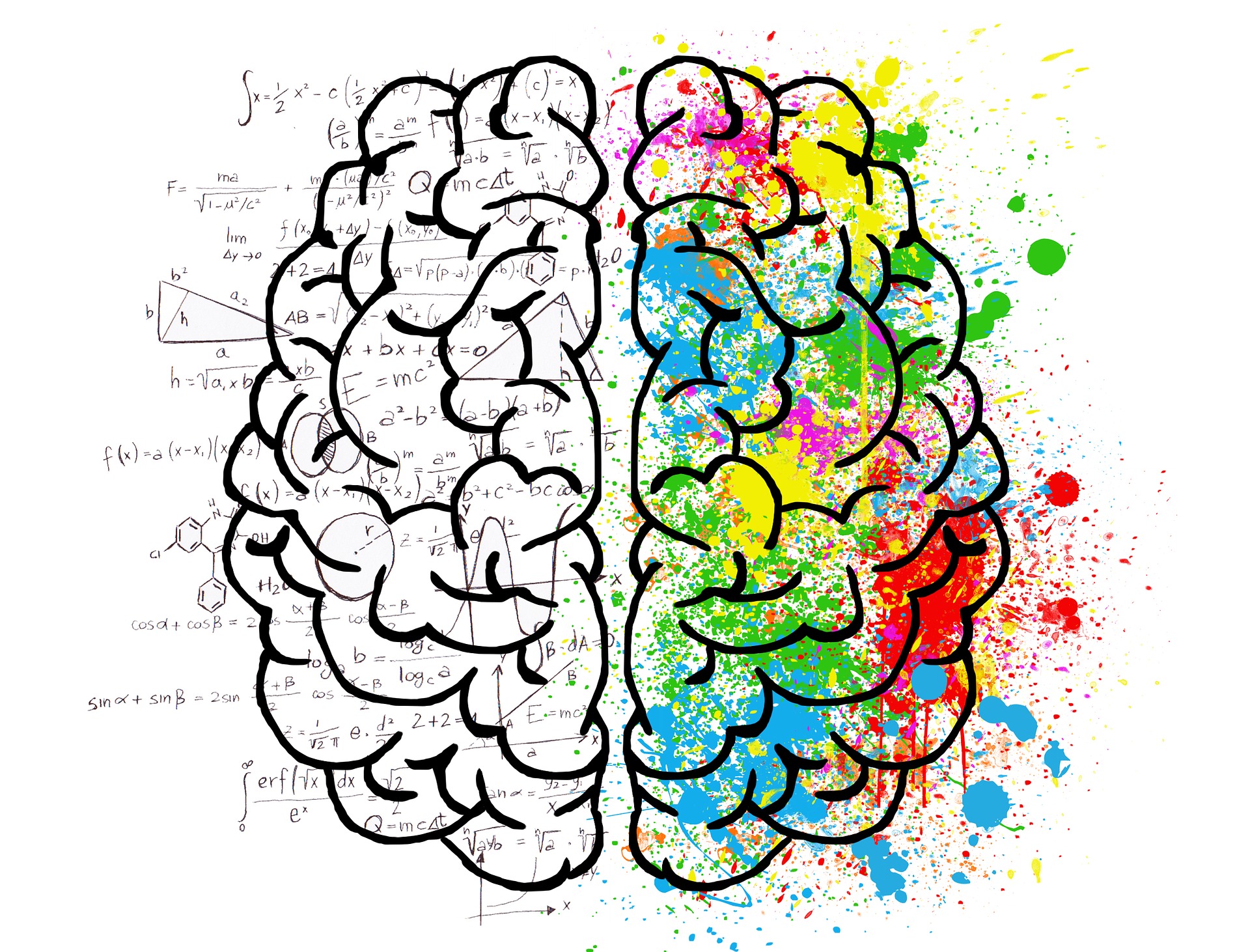 Societal Impact  
Advocacy and Public Policy
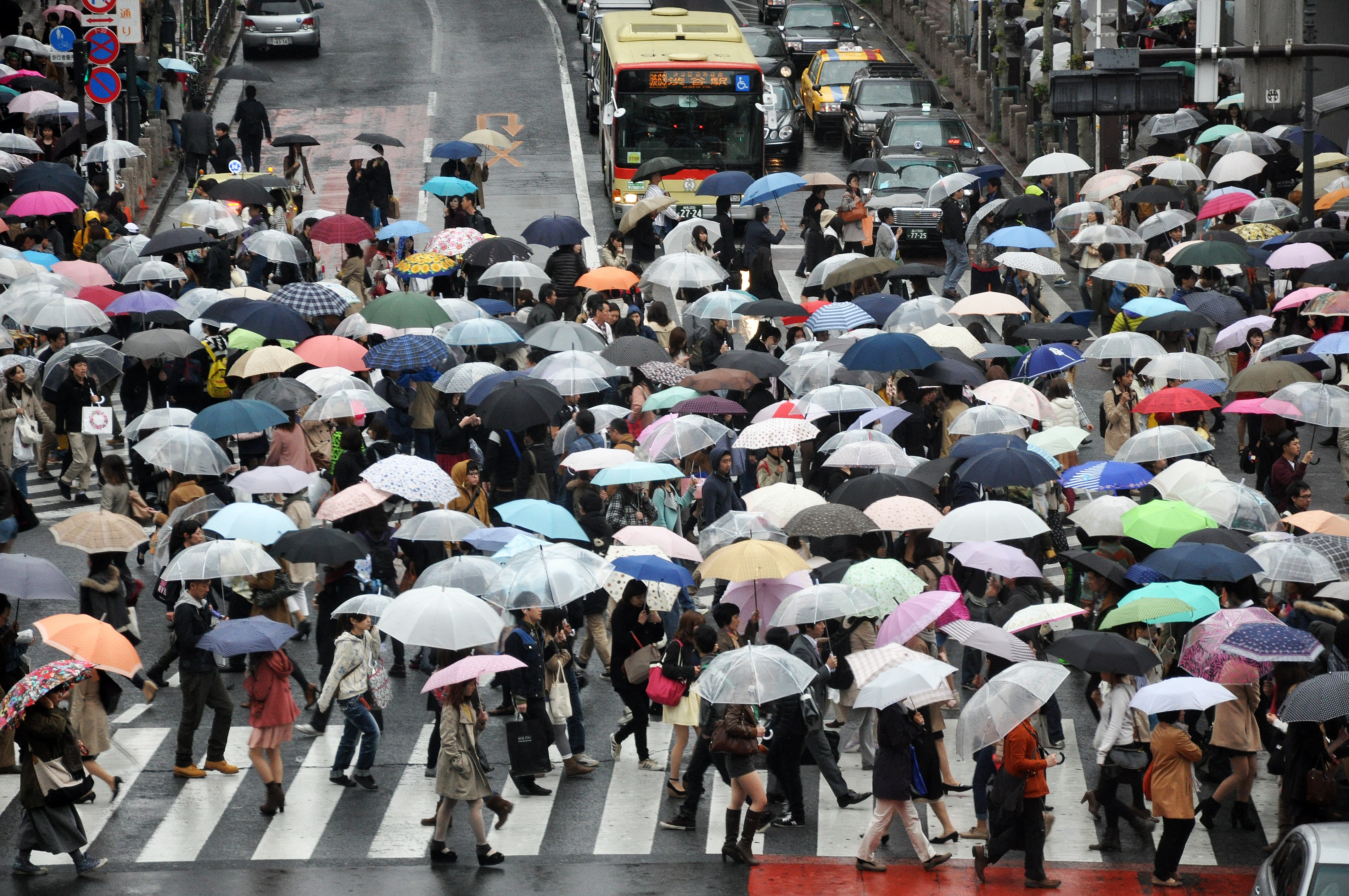 Change Outcome for Individuals
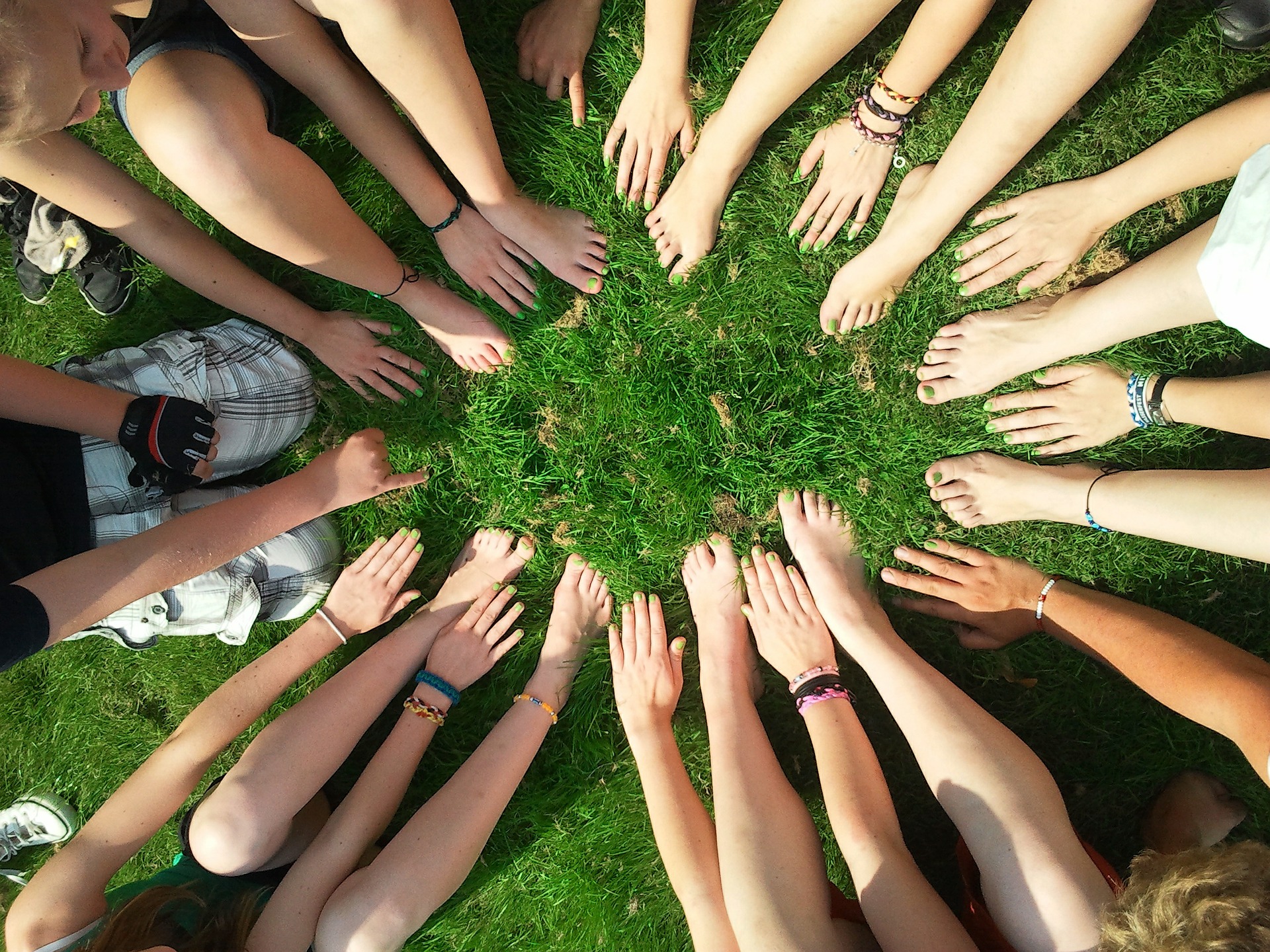 Thank you!
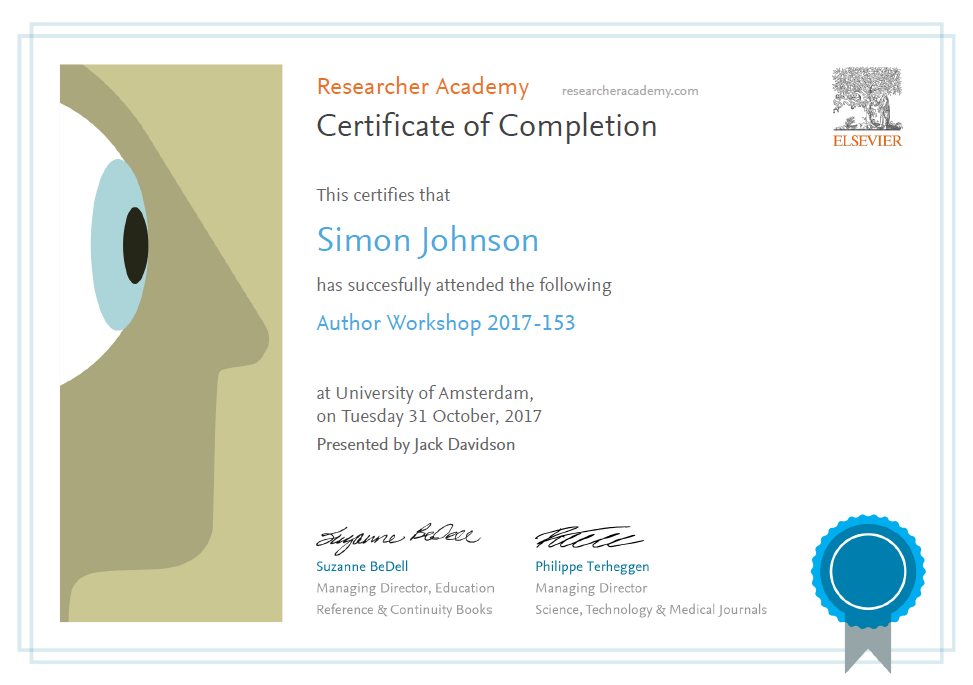 Ask your questions on:
Researcher Academy Mendeley group 
Follow us on Twitter